Wednesday, February 20, 2013
Agenda:
No TISK or MM
Review HW
Lesson 13-6 Part 1: Multiplying Binomials
HW: Start 13-6 problems
Homework Check
Check the order of your terms on these problems for full credit.
§13-6 Multiplying Binomials
You’re still distributing!
A “quick” way to remember it.
FOIL
First
Outer
Inner
Last
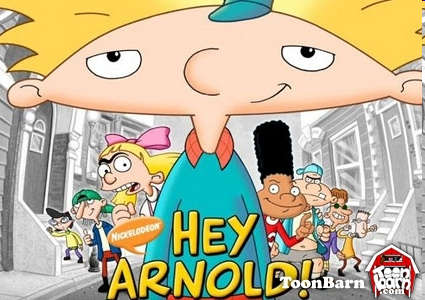 Once more, together
Your Turn
Your Turn
Your Turn